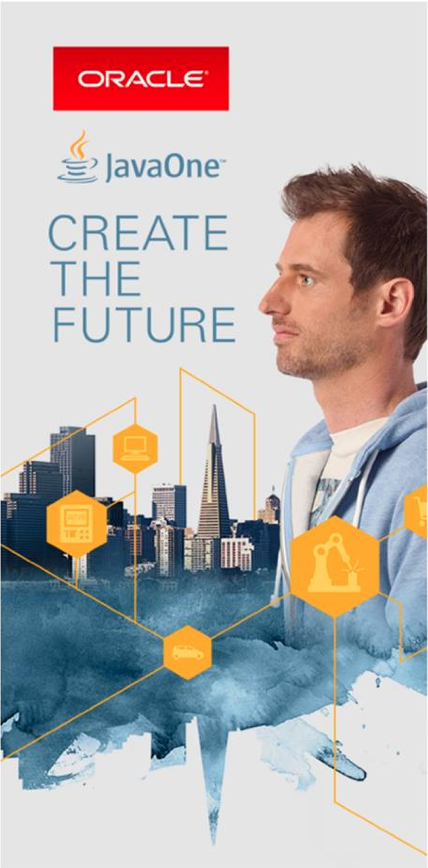 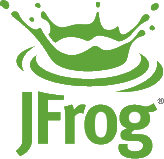 The Groovy Puzzlers
As usual - Traps, Pitfalls, and End Cases
About your speaker
@_yoav_
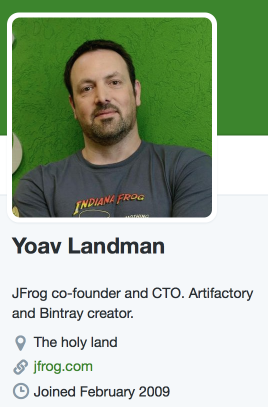 https://github.com/yoav
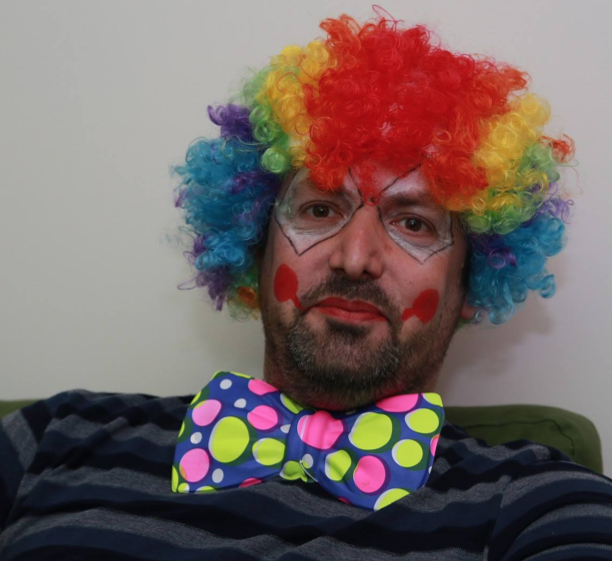 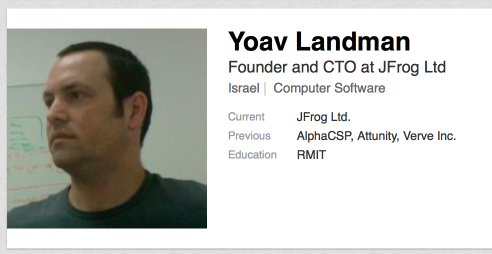 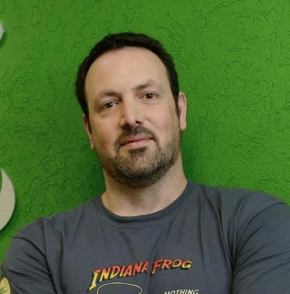 Who we are?
@jbaruch
github.com/jbaruch
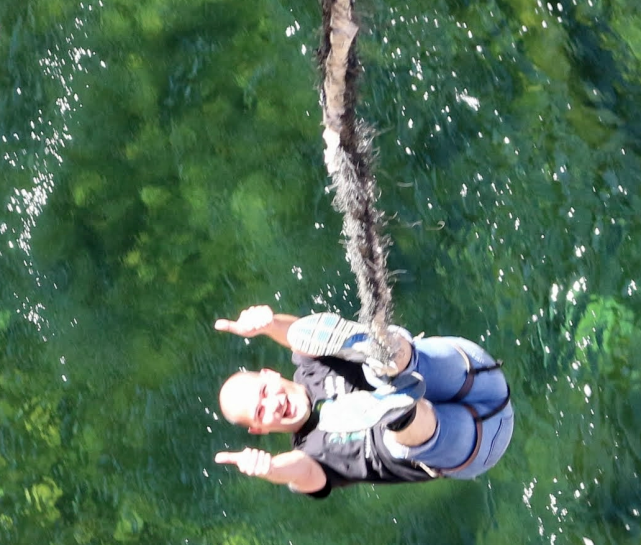 linkd.in/jbaruch
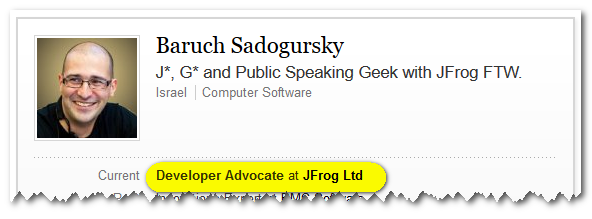 stackoverflow.com/users/402053/jbaruch
[Speaker Notes: CURRENT – JB
NEXT - FRED]
What Frog?
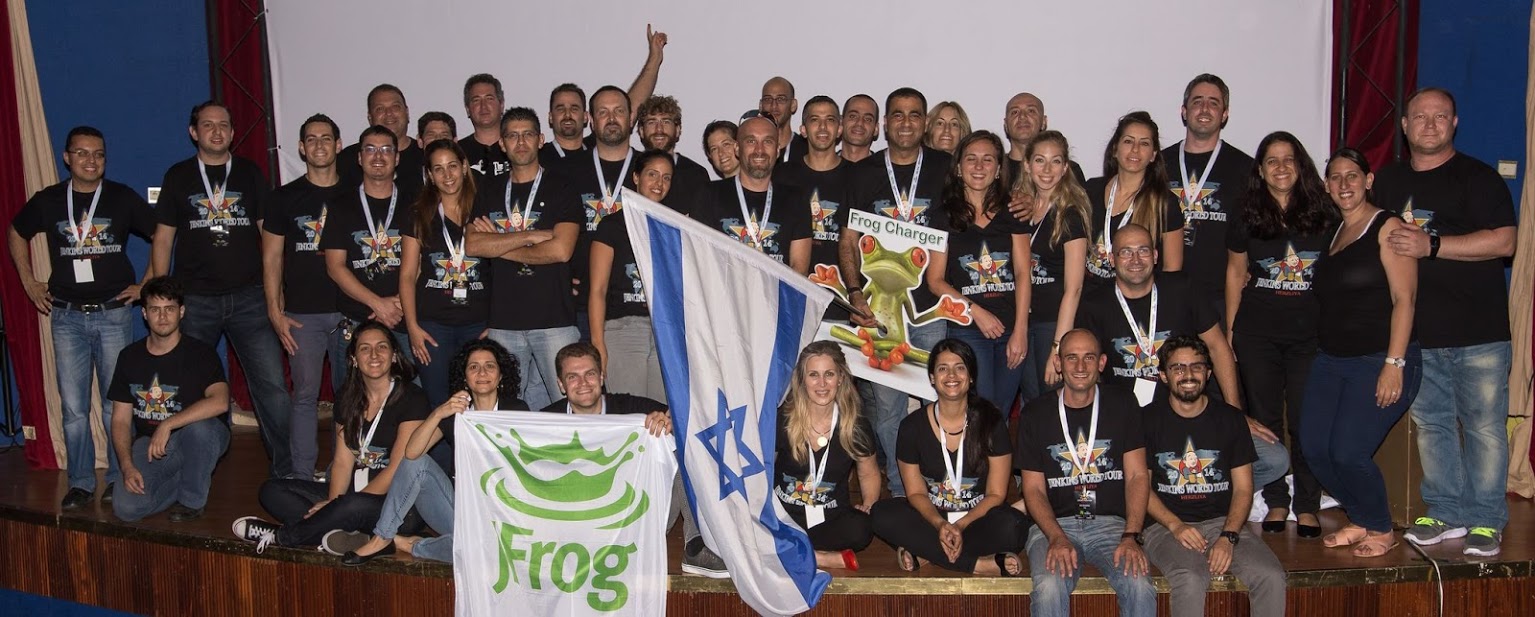 [Speaker Notes: CURRENT – JB
NEXT - FRED]
What Frog?
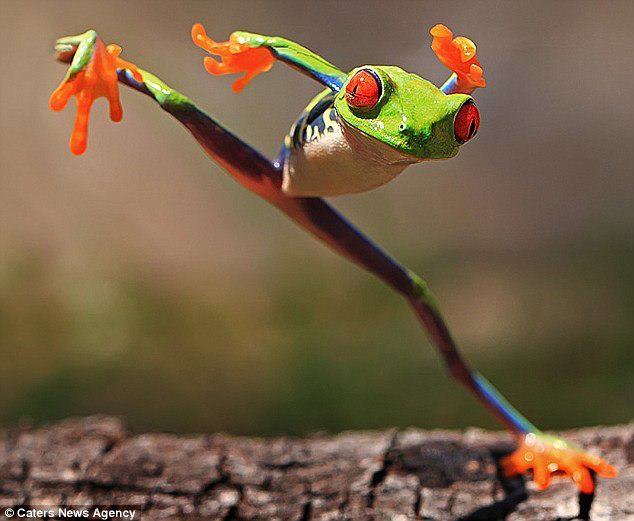 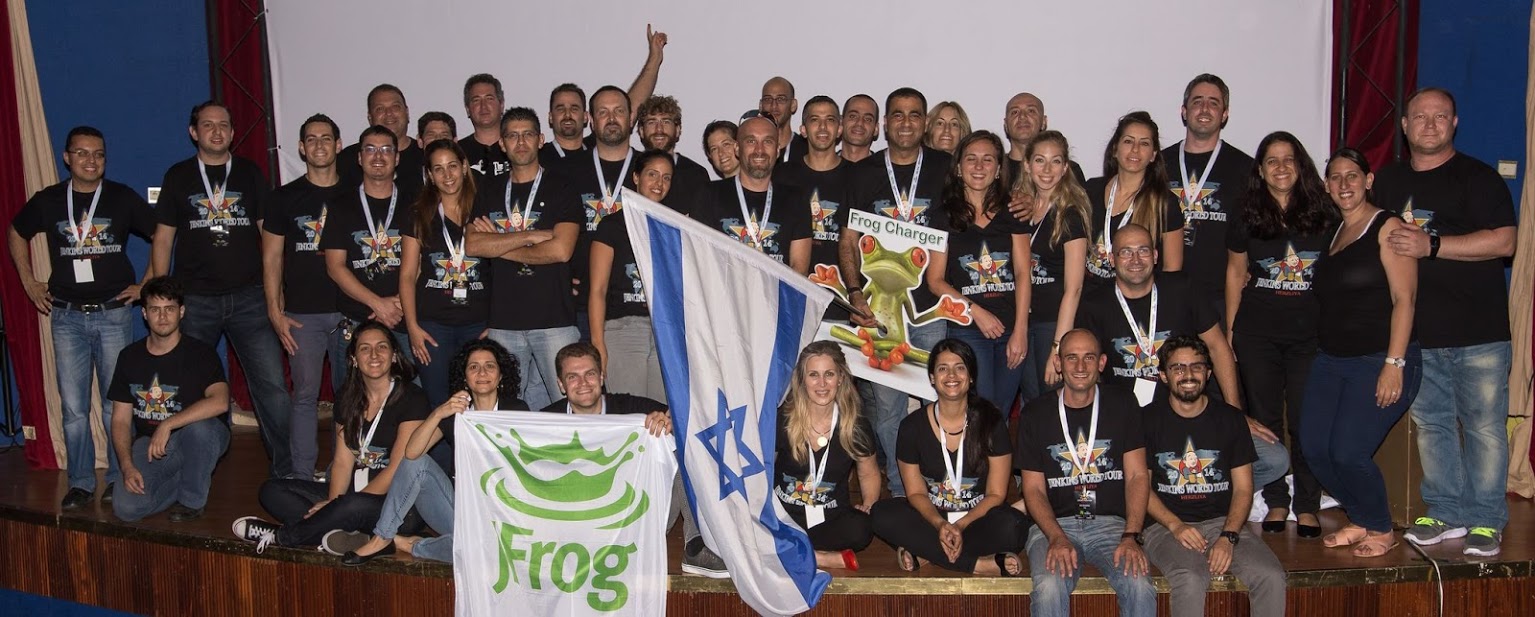 [Speaker Notes: CURRENT – JB
NEXT - FRED]
What Frog?
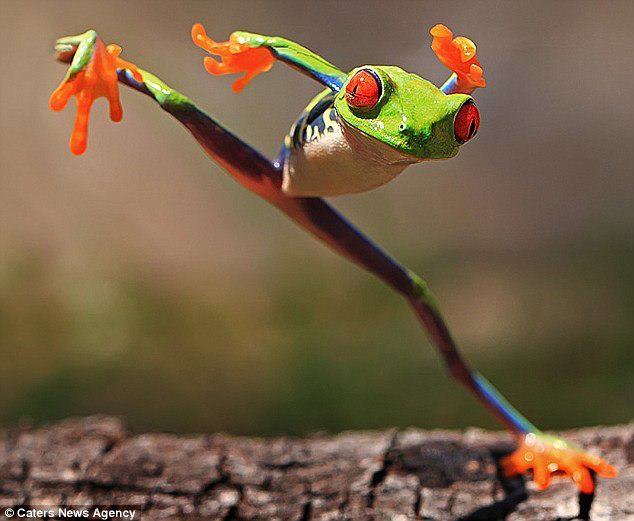 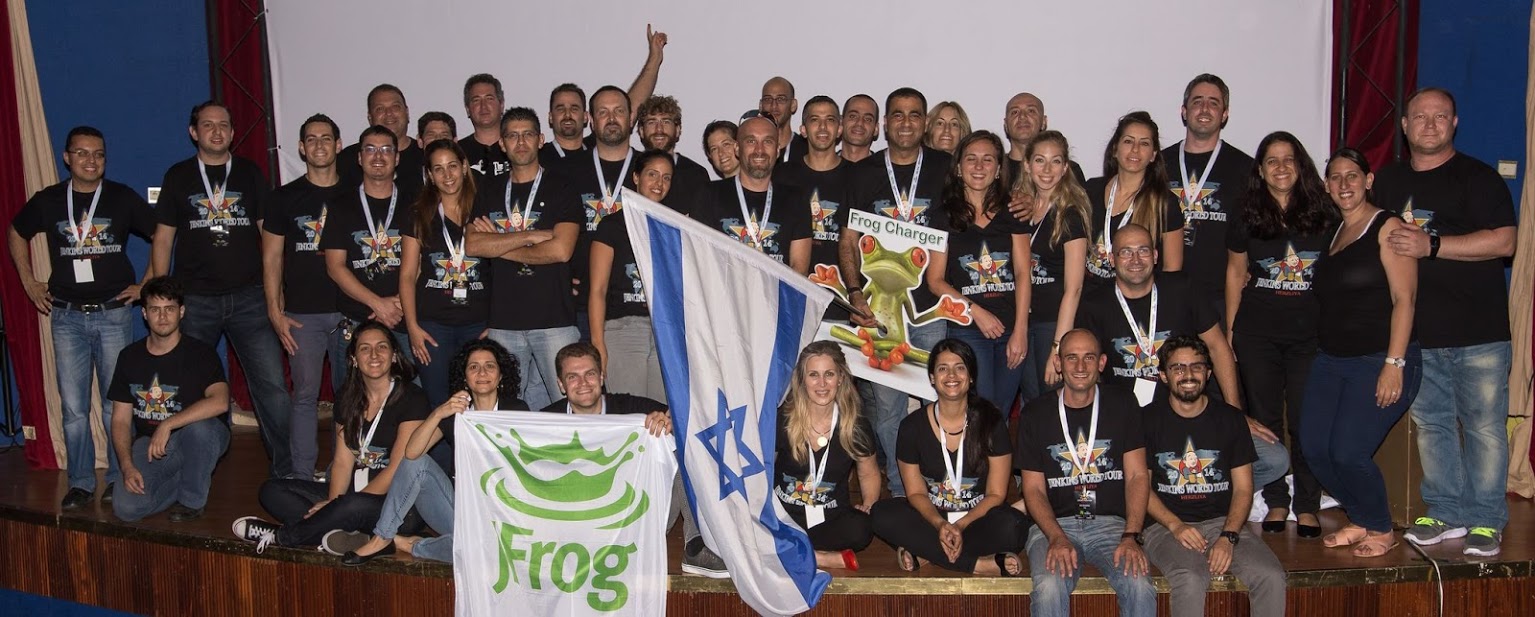 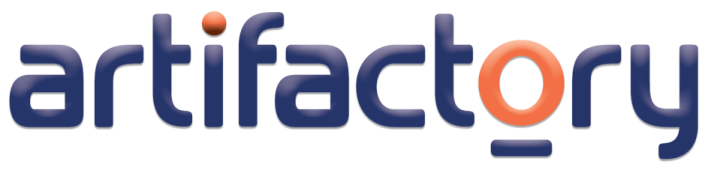 [Speaker Notes: CURRENT – JB
NEXT - FRED]
What Frog?
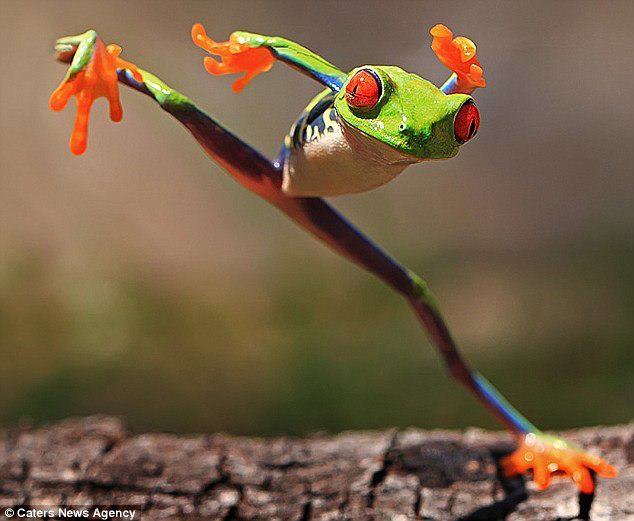 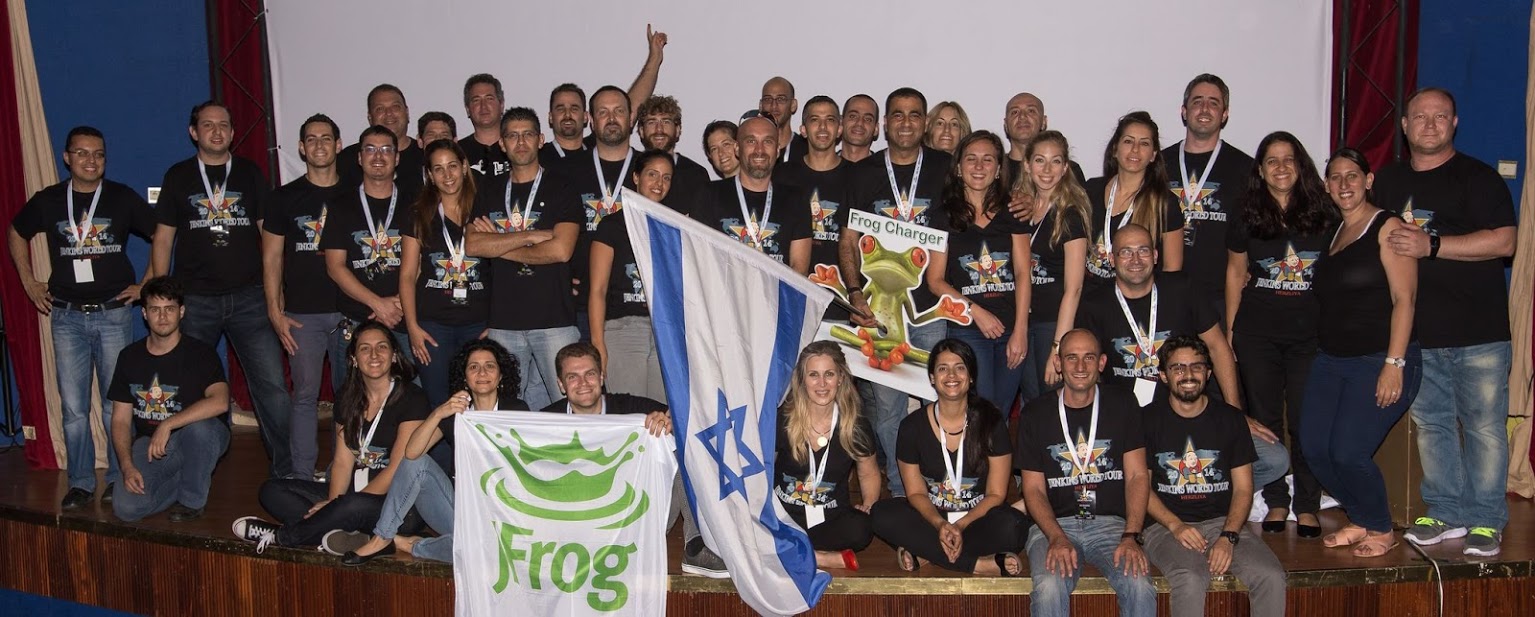 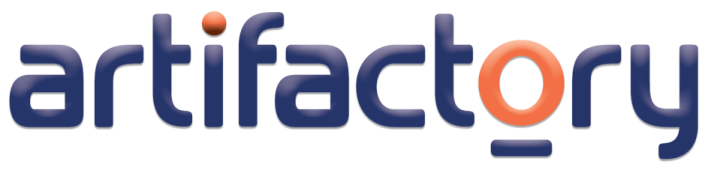 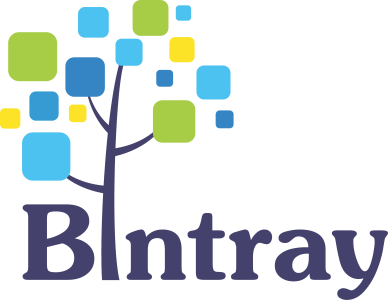 [Speaker Notes: CURRENT – JB
NEXT - FRED]
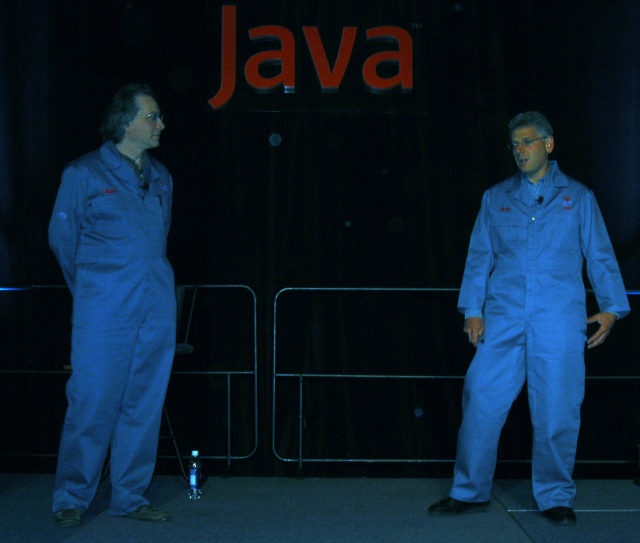 Click and hack
the typing brothers
[Speaker Notes: CURRENT – JB
NEXT - FRED
2001 OracleWorld: Joshua Bloch, Neal Gafter]
BTW…
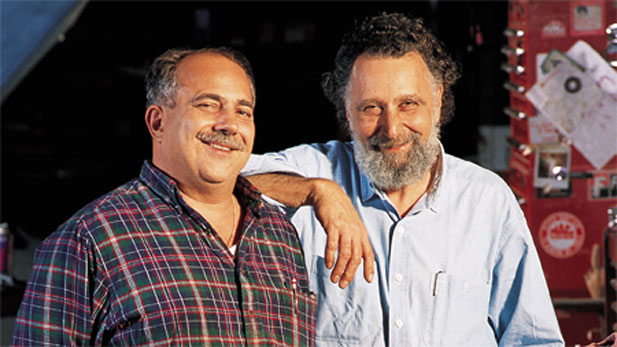 [Speaker Notes: CURRENT – JB
NEXT - FRED

The Car Show (1977-2012) Click and Clack, the Tappet Brothers - Tom and Ray Magliozzi]
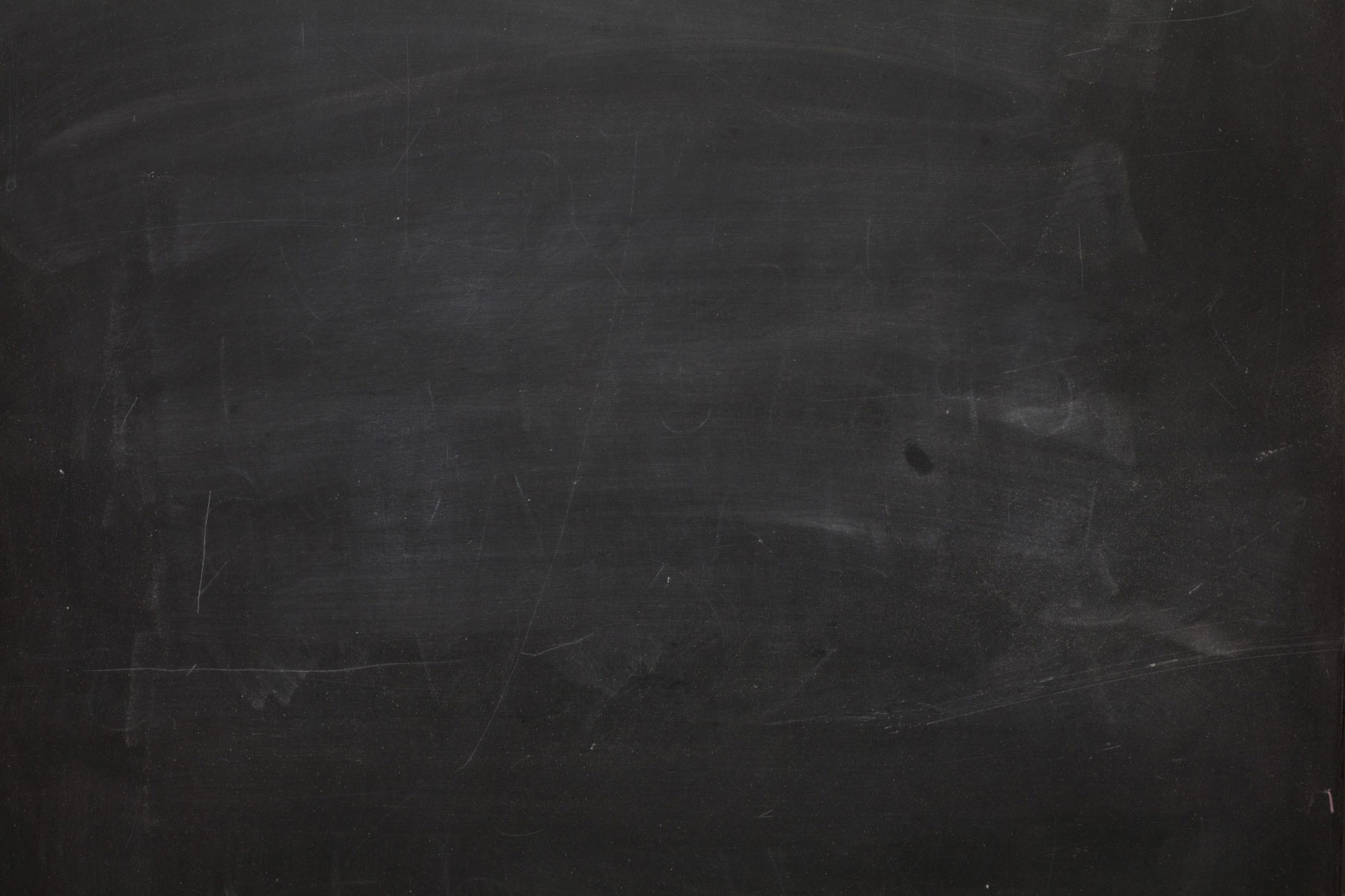 Two entertaining guys on stage
Funny Puzzling questions
You think and vote
Lots of T-shirts flying in the air
Official twitter handle! groovypuzzlers
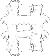 [Speaker Notes: CURRENT – JB
NEXT - FRED]
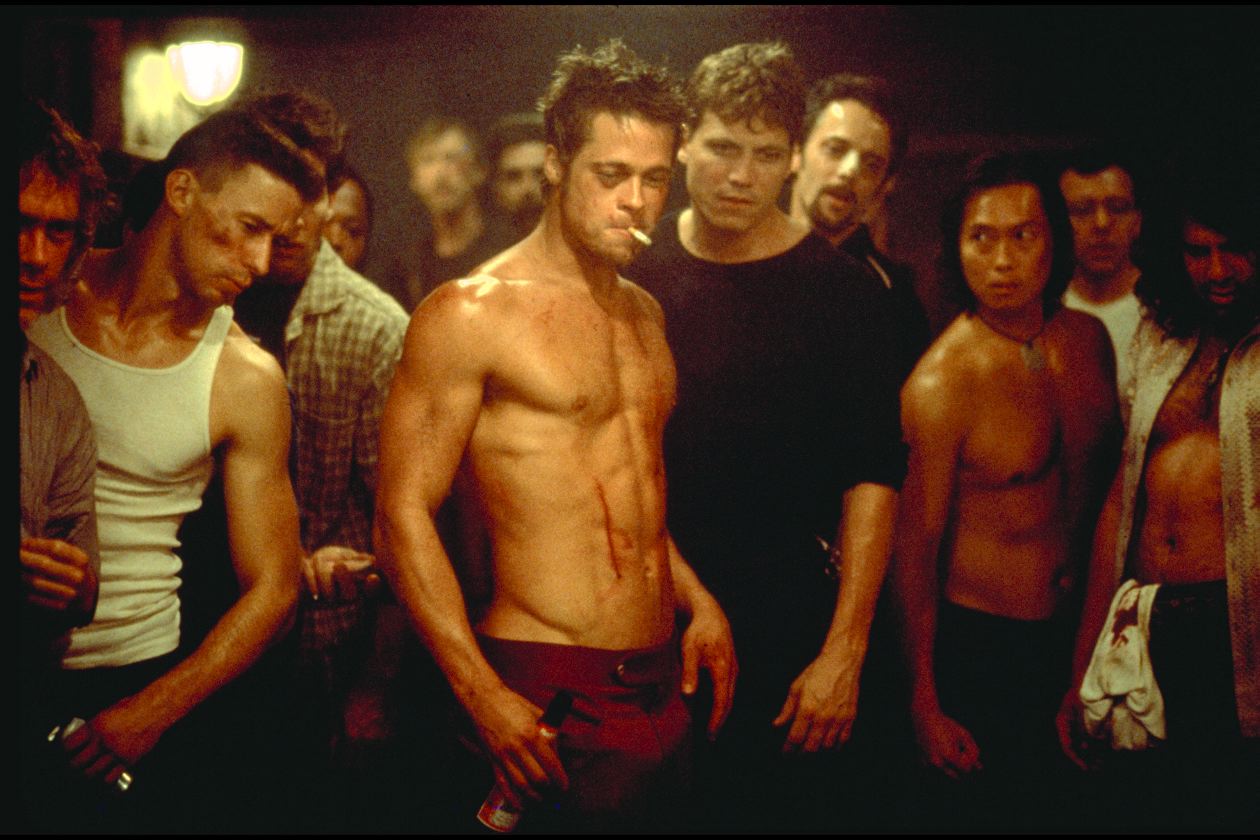 First rule of the puzzlers:
No cheating!
[Speaker Notes: CURRENT – JB
NEXT - FRED]
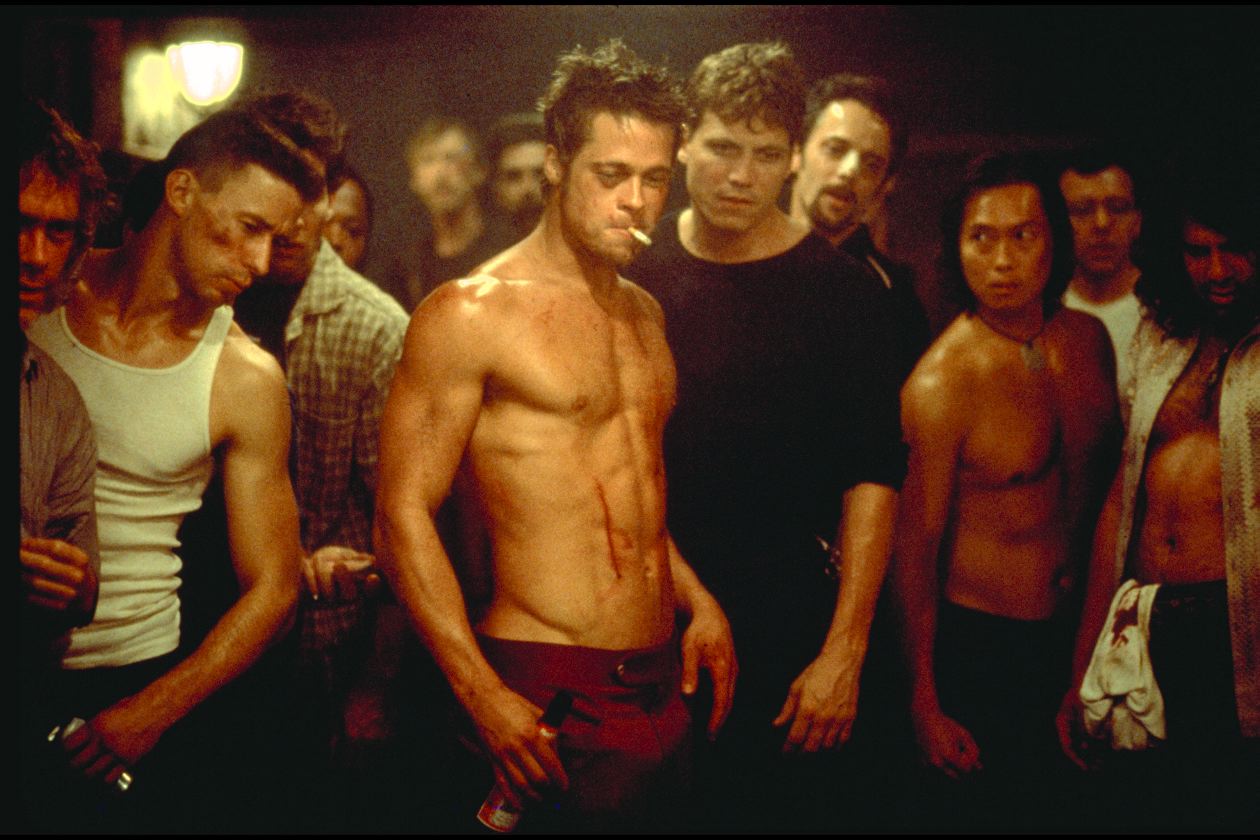 First rule of the puzzlers:
Cédric?!
No cheating!
[Speaker Notes: CURRENT – JB
NEXT - FRED]
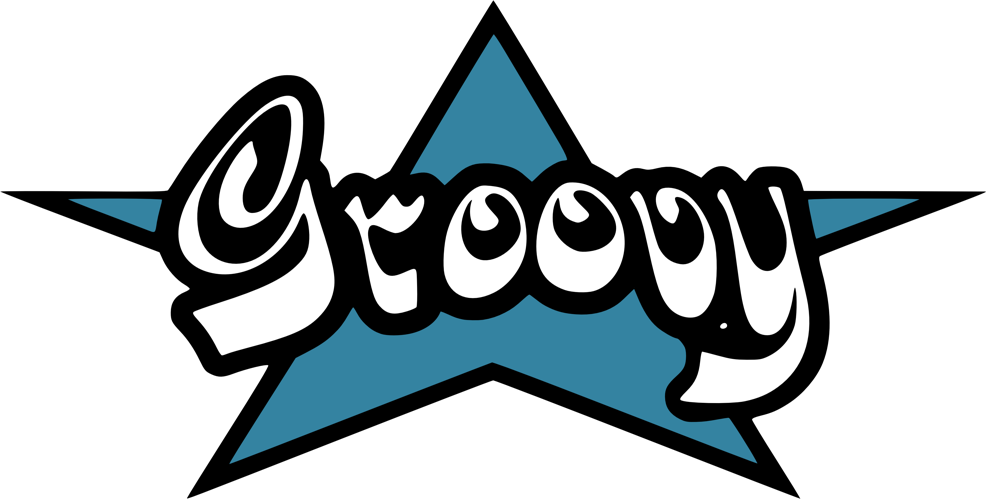 Consider the puzzlers correct as of 2.3.7
[Speaker Notes: CURRENT – JB
NEXT - FRED]
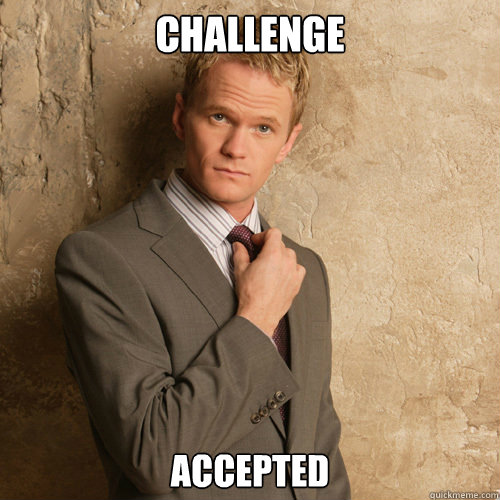 [Speaker Notes: CURRENT – JB
NEXT - FRED]
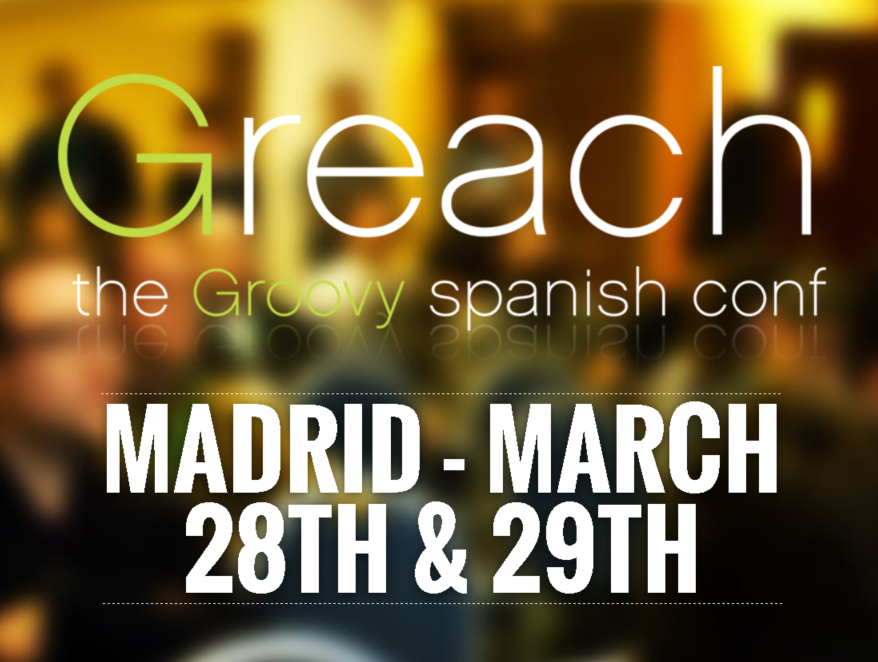 [Speaker Notes: CURRENT – FRED
NEXT - FRED]
class Conference {def name; def year}def gr = new Conference(name: 'Greach', year: 2014)gr.each {println it}
class=class Conferencename=Greachyear=2014                                   
Conference@XXXXXX
Startup failure       
 Greach 2014
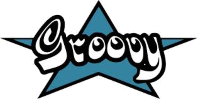 [Speaker Notes: CURRENT – FRED
NEXT - FRED]
Not exactly iteration, is it?
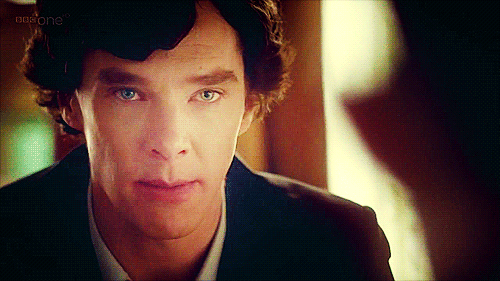 [Speaker Notes: CURRENT – FRED
NEXT - FRED]
RTFS (Read the F***ing source)!
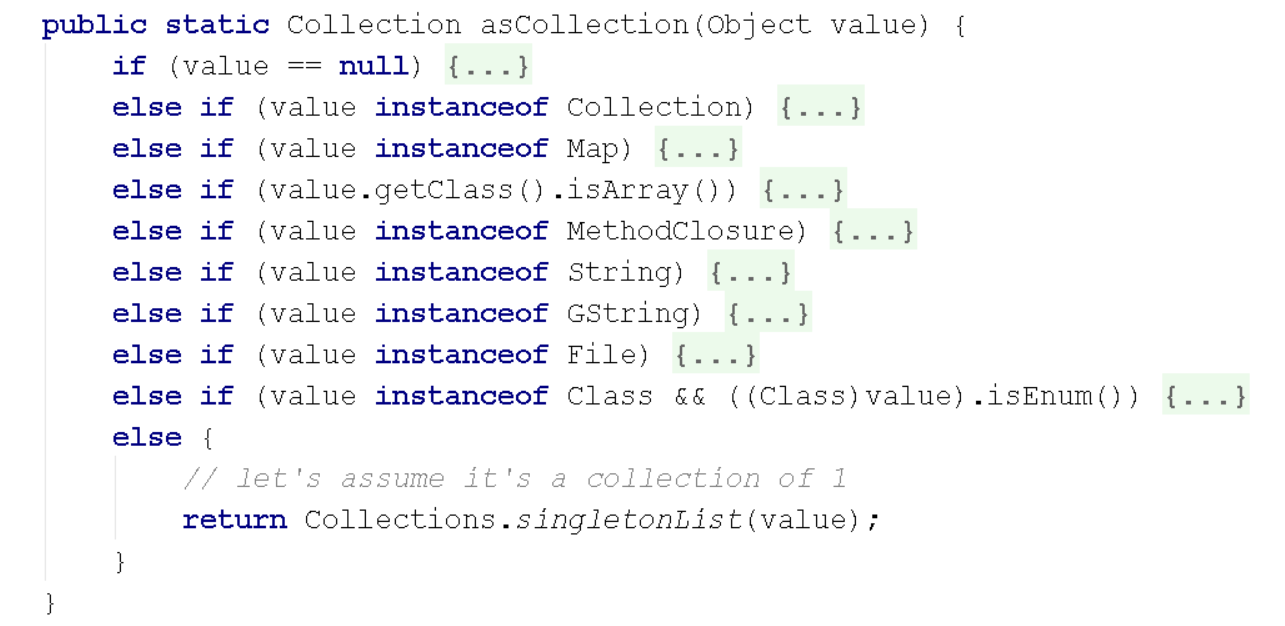 [Speaker Notes: CURRENT – FRED
NEXT - FRED]
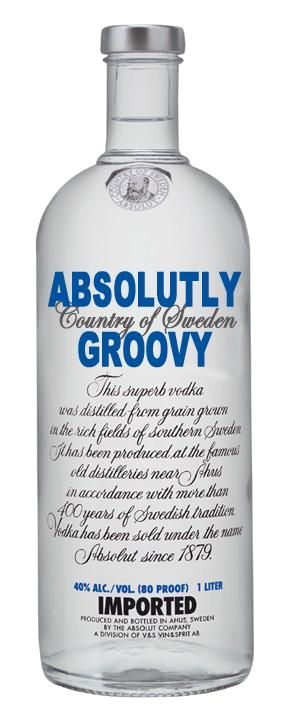 Absolutely Groovy
[Speaker Notes: CURRENT – FRED
NEXT - JB]
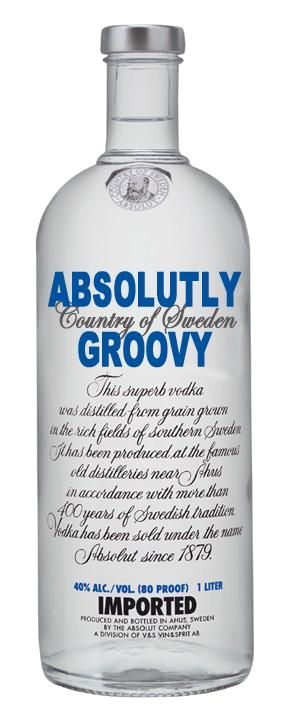 -3.abs()
3
NoSuchMethodError
-3
Execution Failure
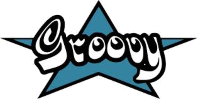 [Speaker Notes: CURRENT – FRED
NEXT - JB]
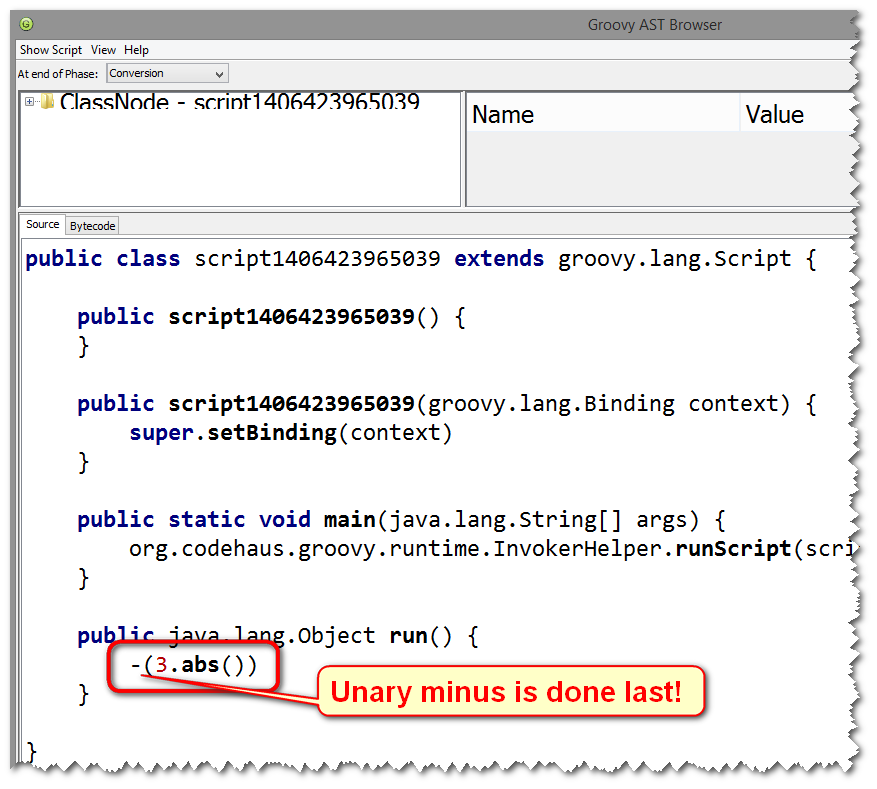 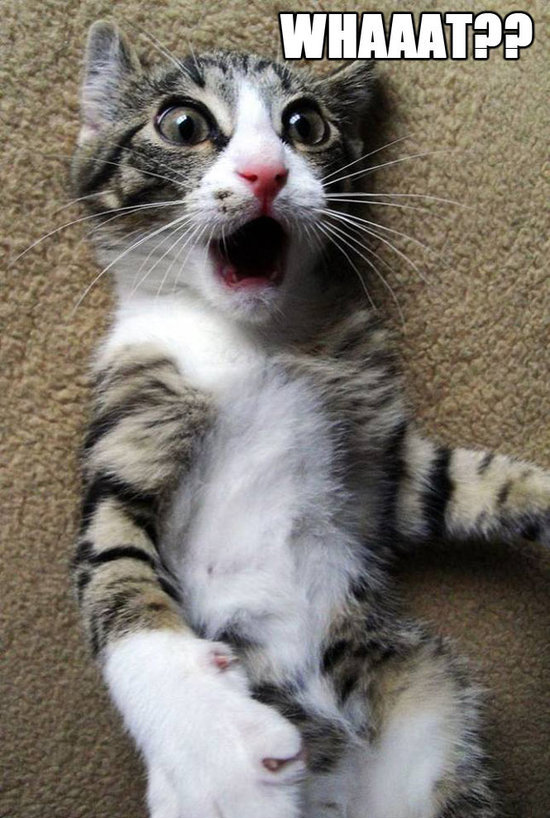 [Speaker Notes: CURRENT – FRED
NEXT - JB]
Fix is simple
(-3).abs()
or
int value = -3value.abs()
[Speaker Notes: CURRENT – FRED
NEXT - JB]
My idea prints nothing when I copy paste this code. What gives?
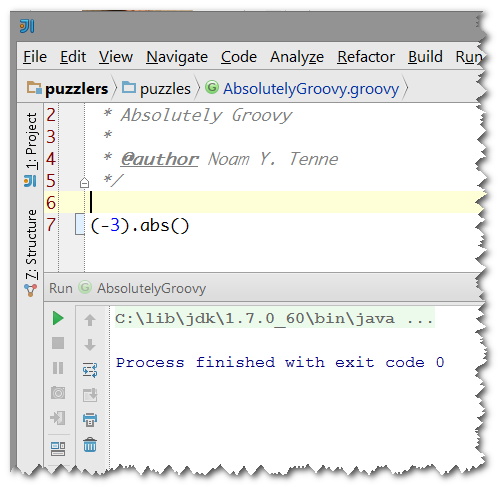 [Speaker Notes: CURRENT – FRED
NEXT - JB]
Println for the rescue!
println (-3).abs()
-3
3
3 and NullPointerException
-3 and NullPointerException
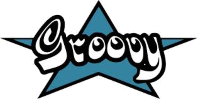 [Speaker Notes: CURRENT – FRED
NEXT - JB]
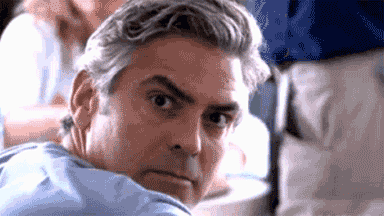 [Speaker Notes: CURRENT – FRED
NEXT - JB]
Delete all parentheses!
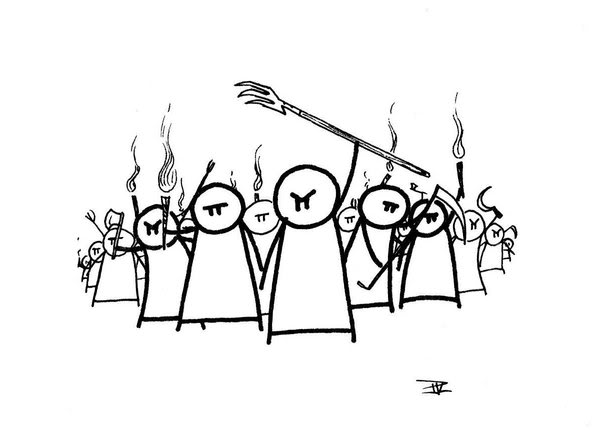 Compiler will figure it out!
[Speaker Notes: CURRENT – FRED
NEXT - JB]
println (-3).abs()
-3
Caught: java.lang.NullPointerException: Cannot invoke method abs() on null object
java.lang.NullPointerException: Cannot invoke method abs() on null object
	at AbsolutelyGroovy.run(AbsolutelyGroovy.groovy:7)
	at com.intellij.rt.execution.application.AppMain.main(AppMain.java:134)
[Speaker Notes: CURRENT – FRED
NEXT - JB]
“All problems in computer science can be solved by another pair of parentheses”







John McCarthy, the inventor of LISP
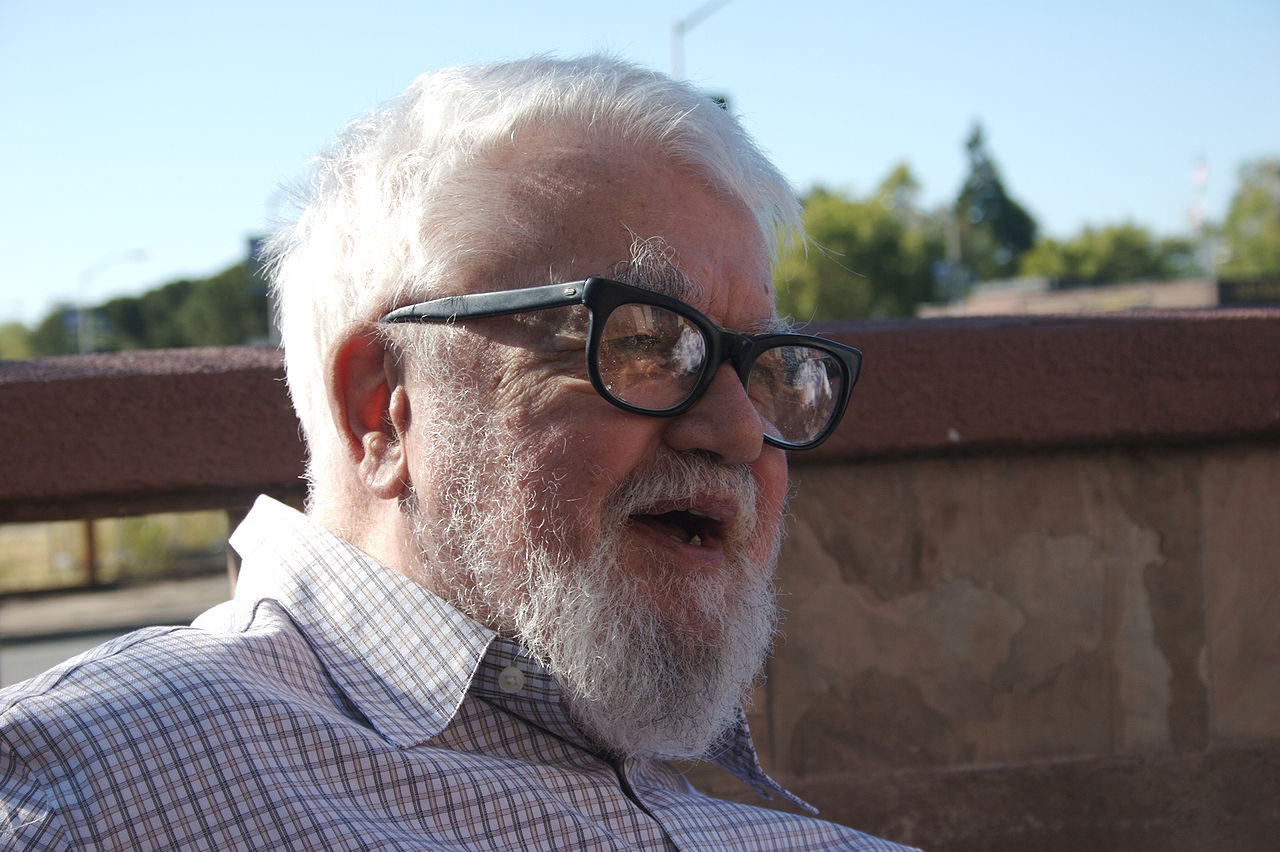 [Speaker Notes: CURRENT – FRED
NEXT - JB]
Just Throw in some more parentheses!
println ((-3).abs())
or
int value = -3println value.abs()
[Speaker Notes: CURRENT – FRED
NEXT - JB]
And the t-shirt goes to…
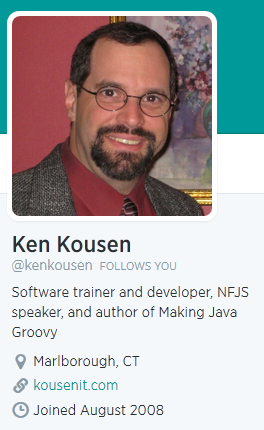 [Speaker Notes: CURRENT – FRED
NEXT - JB]
Max power
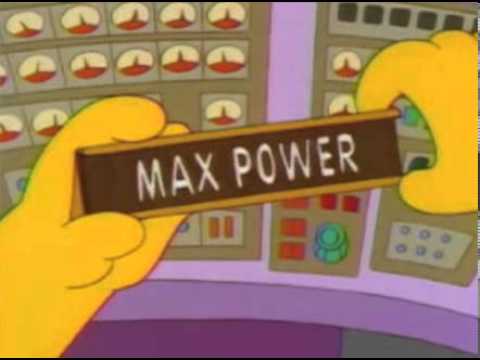 [Speaker Notes: CURRENT – JB
NEXT - FRED]
Max power
List<Integer> list = [56, '9', 74]def max = list.max { item ->    (item < 50) ? item : null}println max
[Speaker Notes: CURRENT – JB
NEXT - FRED]
List<Integer> list = [56, '9', 74]def max = list.max { item ->    (item < 50) ? item : null}println max
ClassCastException
9
56
null
[Speaker Notes: CURRENT – JB
NEXT - FRED]
Tricky, but I got it!
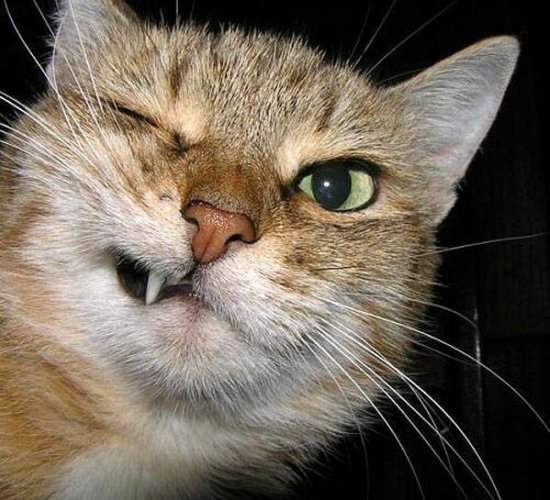 >groovysh (('9' as Character) as Integer)
===> 57
[Speaker Notes: CURRENT – JB
NEXT - FRED]
List<Integer> list = [56, 57, 74]def max = list.max { item ->    (item < 50) ? item : null}println max
[Speaker Notes: CURRENT – JB
NEXT - FRED]
Hmm, now they all null?!
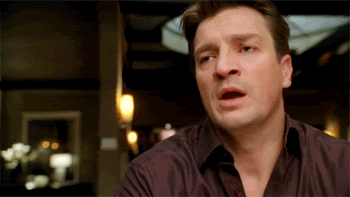 [Speaker Notes: CURRENT – JB
NEXT - FRED]
List<Integer> list = [56, '9', 74]def max = list.max { item ->    (item < 50) ? item : null}println max
ClassCastException
9
56
null
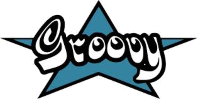 [Speaker Notes: CURRENT – JB
NEXT - FRED]
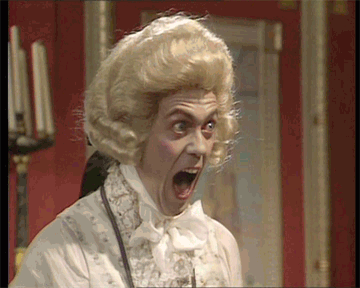 [Speaker Notes: CURRENT – JB
NEXT - FRED]
What the hell happened?!
def random = new Random()def randomList = []0..10.each {randomList << random.nextInt()}assert randomList.max{ null } == randomList[0]
[Speaker Notes: CURRENT – JB
NEXT - FRED]
BAD default, no contract
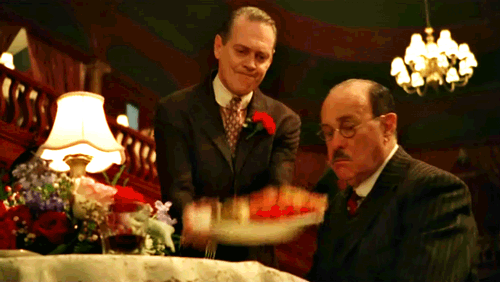 [Speaker Notes: CURRENT – JB
NEXT - FRED]
Why so primitive?
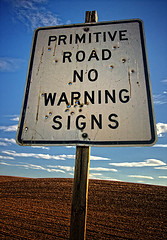 [Speaker Notes: CURRENT – FRED
NEXT - JB]
Why so primitive?
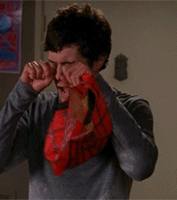 def x = intprintln xif ((x = long)) {    println x}if (x = boolean ) {    println x}
[Speaker Notes: CURRENT – FRED
NEXT - JB]
Why so primitive?
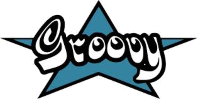 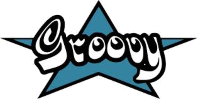 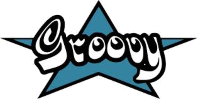 def x = intprintln xif ((x = long)) {    println x}if (x = boolean ) {    println x}
Startup Error
int, long, boolean
java.lang.Integer, java.lang.Long, java.lang.Boolean
int
[Speaker Notes: CURRENT – FRED
NEXT - JB]
That was easy. But why?
That’s OK
That’s not OK
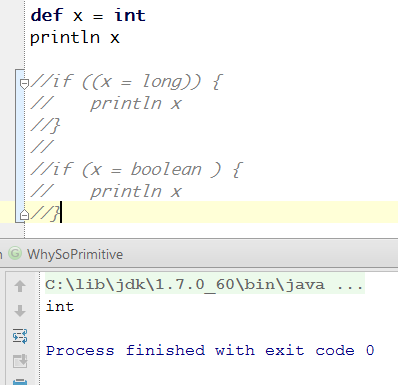 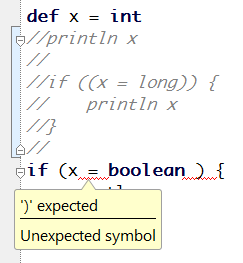 [Speaker Notes: CURRENT – FRED
NEXT - JB]
How about that:
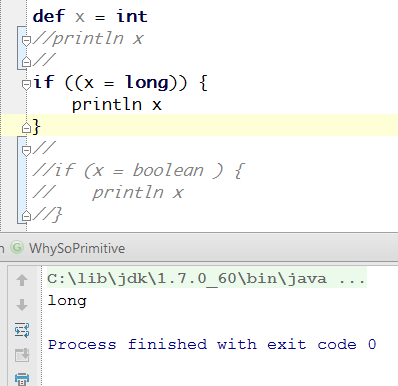 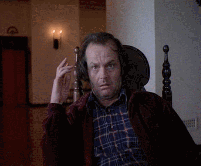 [Speaker Notes: CURRENT – FRED
NEXT - JB]
(Groovy) truth can hurtso just parentheses for a rescue (or not)
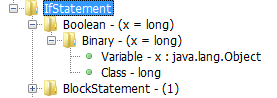 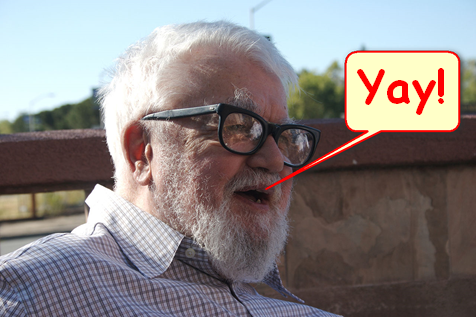 [Speaker Notes: CURRENT – FRED
NEXT - JB]
The ghostwriter
All characters appearing in this puzzler are fictitious. Any resemblance to real persons, present or not, is purely coincidental.
[Speaker Notes: CURRENT – JB
NEXT - FRED]
The ghostwriter
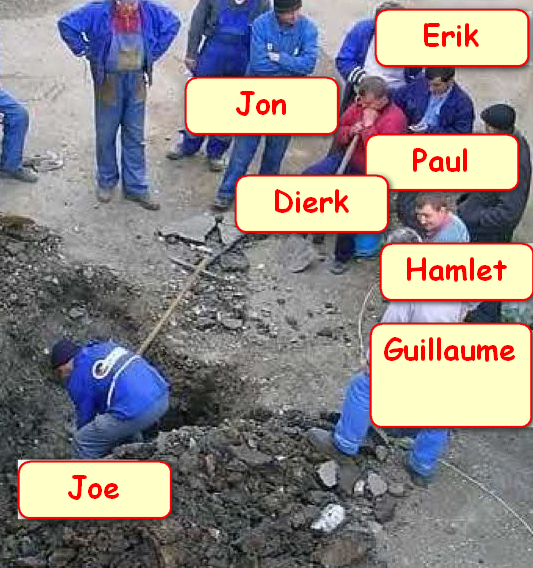 [Speaker Notes: CURRENT – JB
NEXT - FRED]
DierkGuillaumePaulCedricHamletErikJon.groovy
import org.codehaus.groovy.tools.groovydoc.SimpleGroovyDoc as delegatedef delegate = new Ghostwriter()println ({ ->    delegate.class.simpleName}.call())class Ghostwriter {    String book = '****** in Action, *** Edition'}
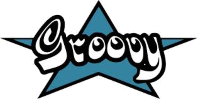 Ghostwriter                            
Startup error 
DierkGuillaumePaulCedricHamletErikJon  
SimpleGroovyDoc
[Speaker Notes: CURRENT – JB
NEXT - FRED]
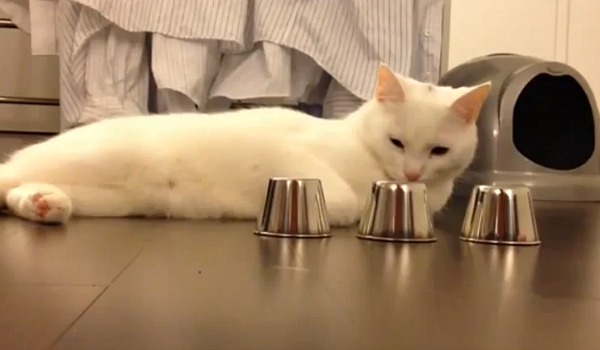 [Speaker Notes: CURRENT – JB
NEXT - FRED]
DierkGuillaumePaulCedricHamletErikJon.groovy
import org.codehaus.groovy.tools.groovydoc.SimpleGroovyDoc as delegate// def delegate = new Ghostwriter()println ({ ->    delegate.class.name}.call())/* class Ghostwriter {    String book = '****** in Action, *** Edition'}*/
Startup error 
DierkGuillaumePaulCedricHamletErikJon  
SimpleGroovyDoc
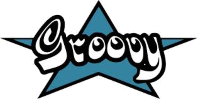 [Speaker Notes: CURRENT – JB
NEXT - FRED]
That explains *a lot*
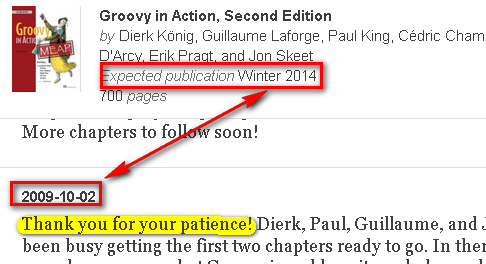 [Speaker Notes: CURRENT – JB
NEXT - FRED]
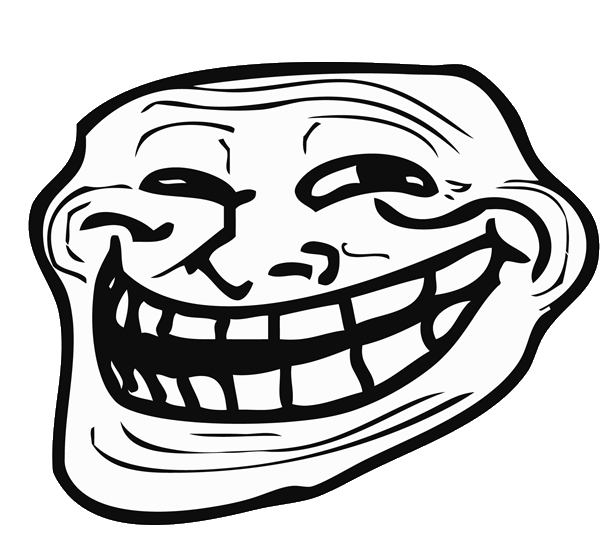 [Speaker Notes: CURRENT – JB
NEXT - FRED]
Whodunit
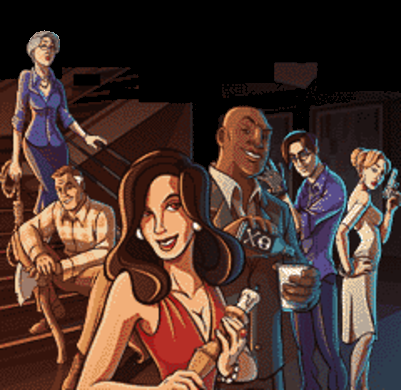 [Speaker Notes: CURRENT – FRED
 NEXT - JB]
Whodunit
Closure whodunit() {    {        'The butler did it.'    }}
println whodunit()
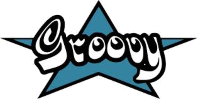 NullPointerException      
whodunitI_closure1@xxxxxxx
Startup error
The butler did it.
[Speaker Notes: CURRENT – FRED
 NEXT - JB]
That is very sad.
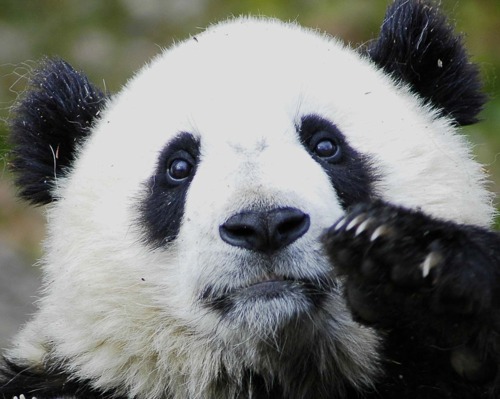 [Speaker Notes: CURRENT – FRED
 NEXT - JB]
Cheer up, the fix is easy!
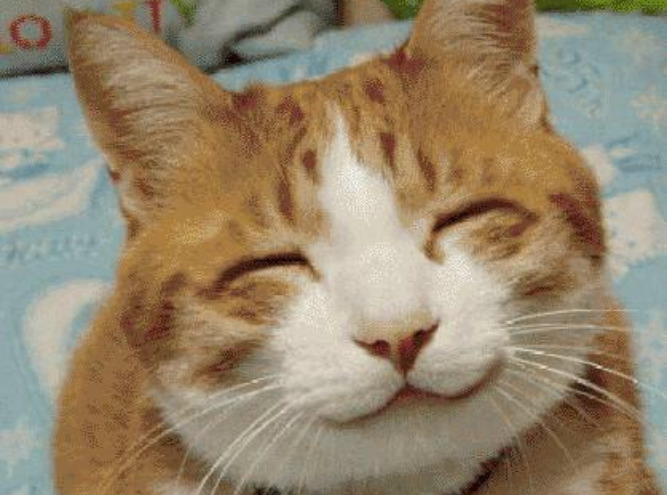 Closure whodunit() {    { ->        'The butler did it.'    }}
[Speaker Notes: CURRENT – FRED
 NEXT - JB]
And the t-shirt goes to…
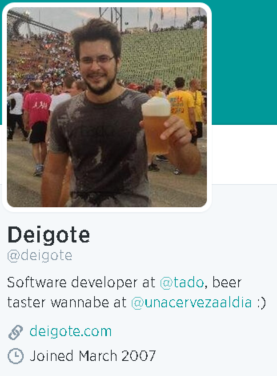 [Speaker Notes: CURRENT – FRED
 NEXT - JB]
Conclusions
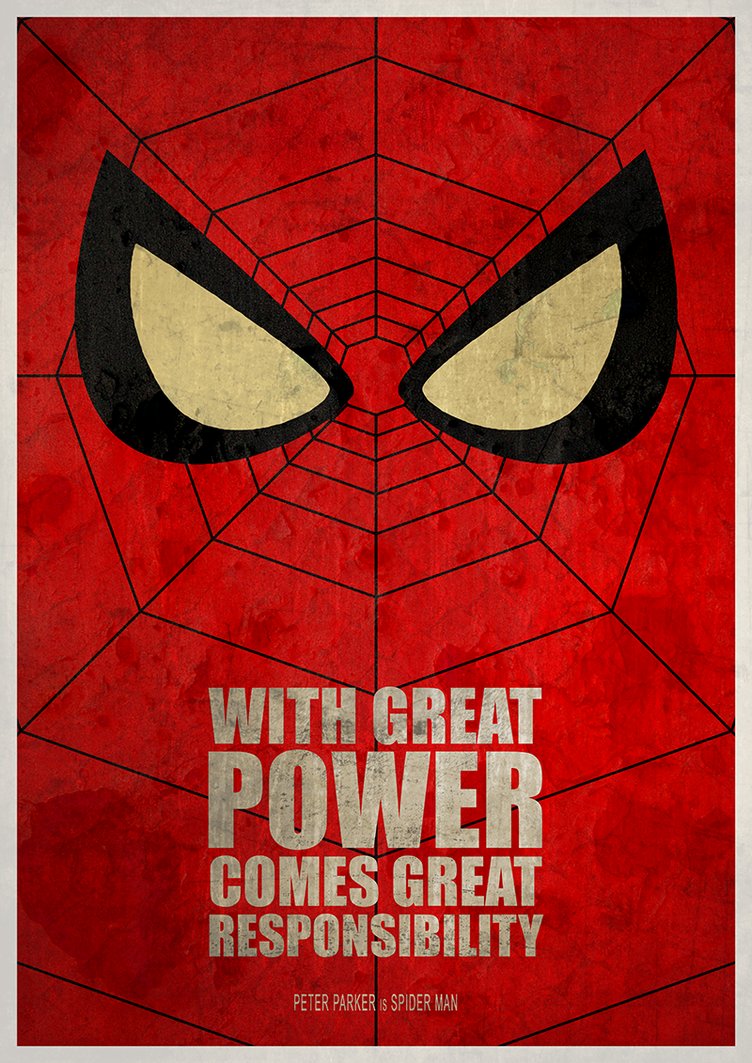 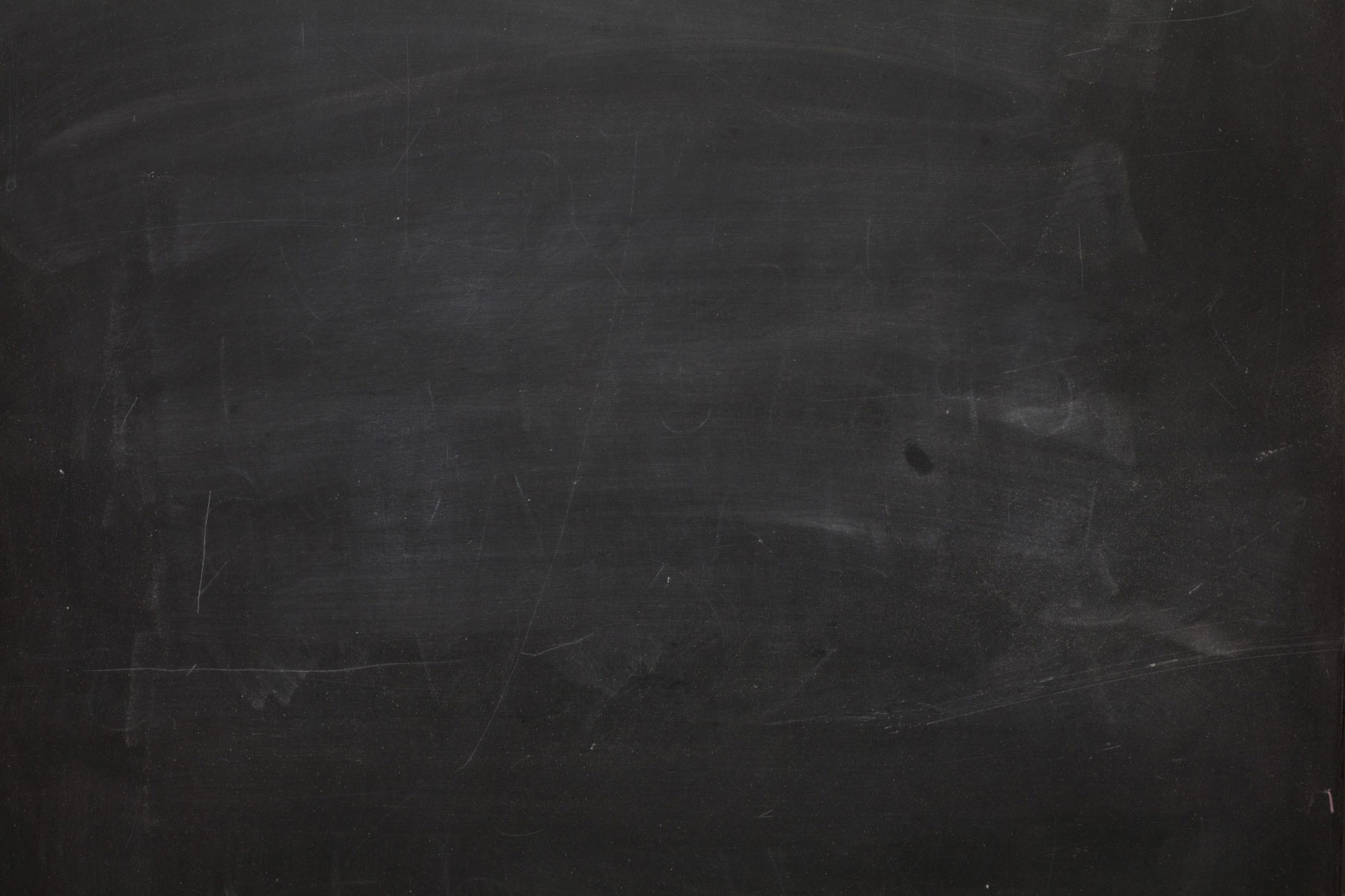 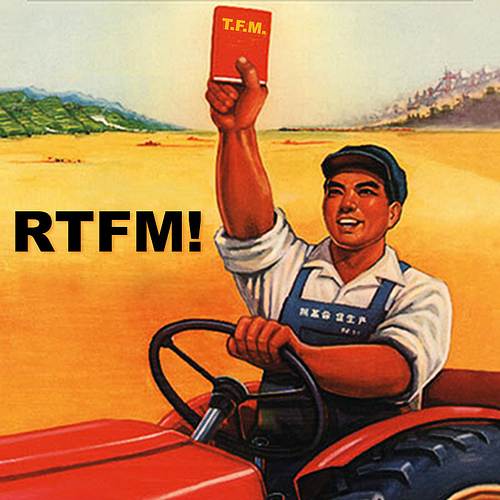 Write readable code
Comment neat tricks
Sometimes it is just a bug
Use static code analysis (intellij IDEA!)
Rtfm

Don’t code like my brother
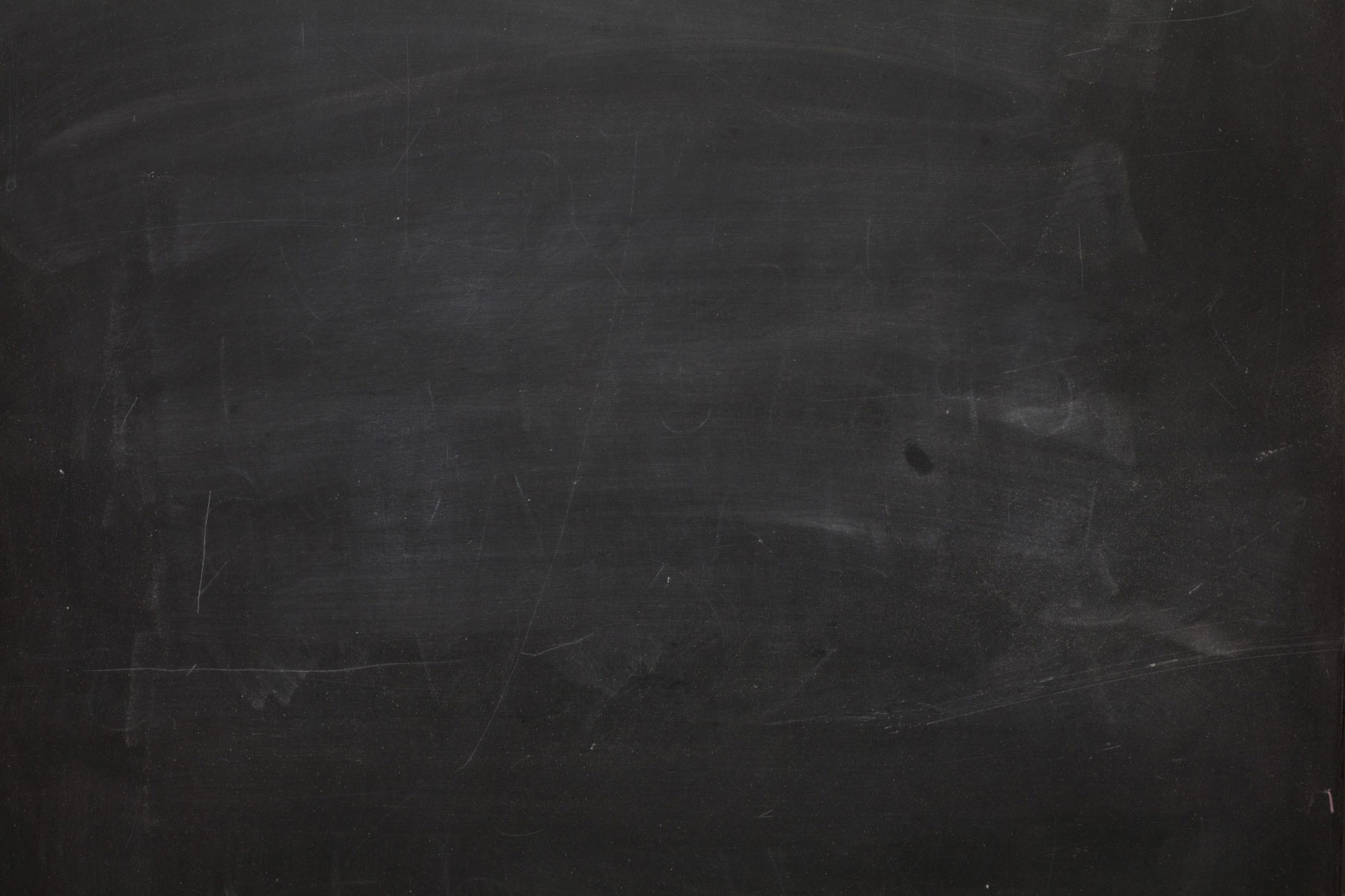 We have just started!(may end up in proper uniform)

Puzzlers? Gotchas? Fetal position inducing behavior?

 puzzlers  jfrog.com
   Groovypuzzlers
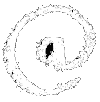 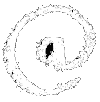 Jfrog always pays its debts
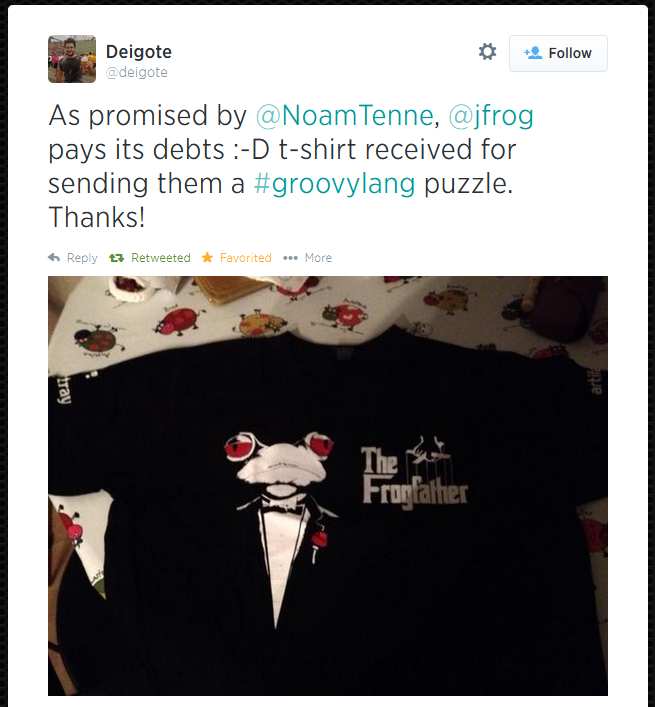 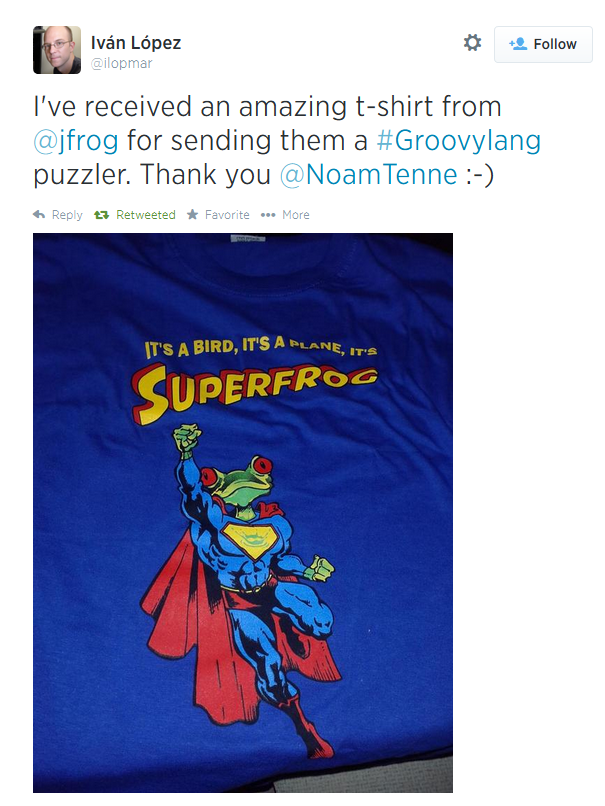 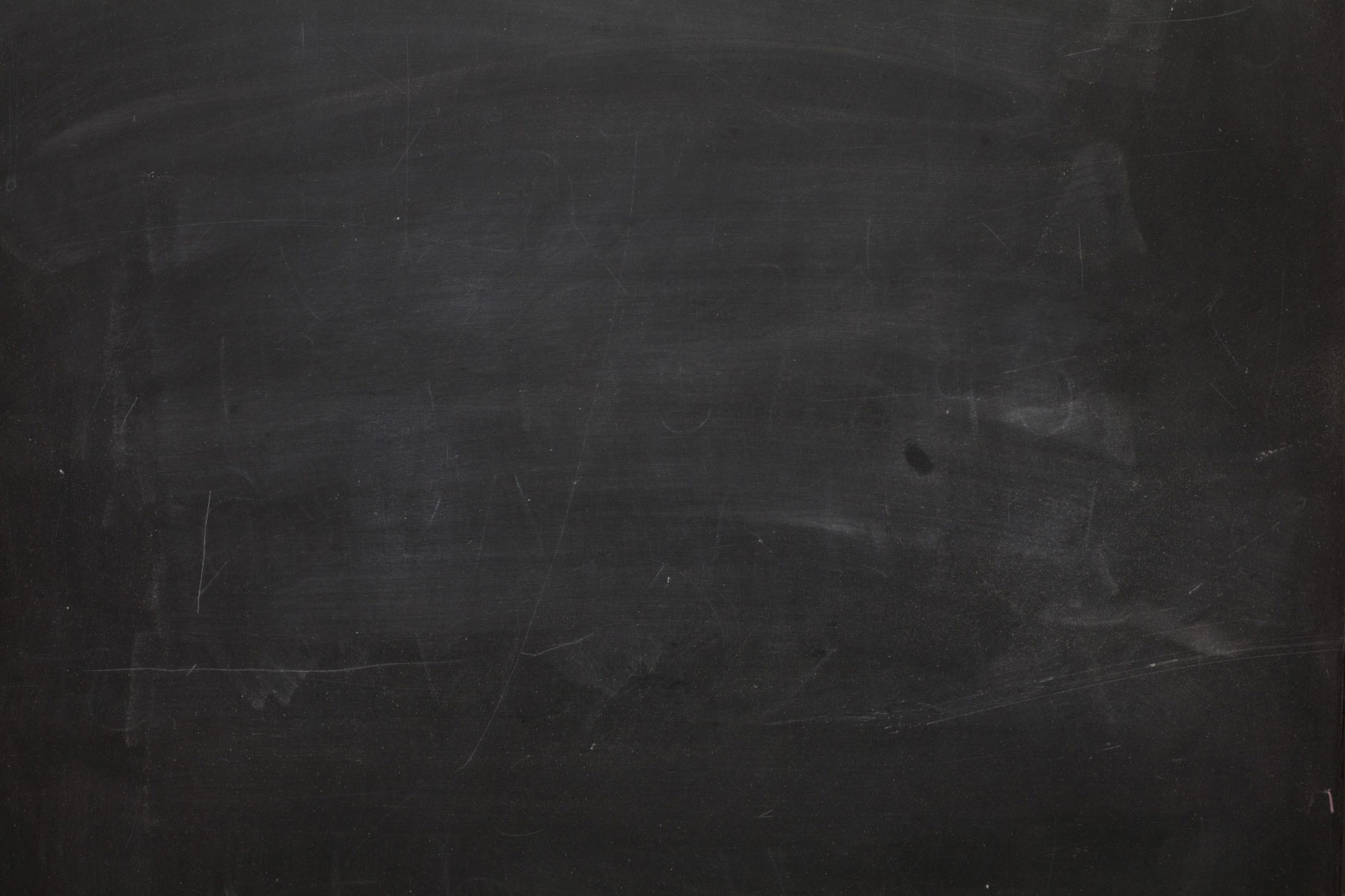 Positive feedback?
Praise us on twitter  groovypuzzlers
  Groovypuzzlers  
  freddy33
  jbaruch

Negative feeback?
/dev/null
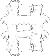 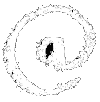 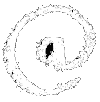 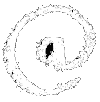 No, Thank you!
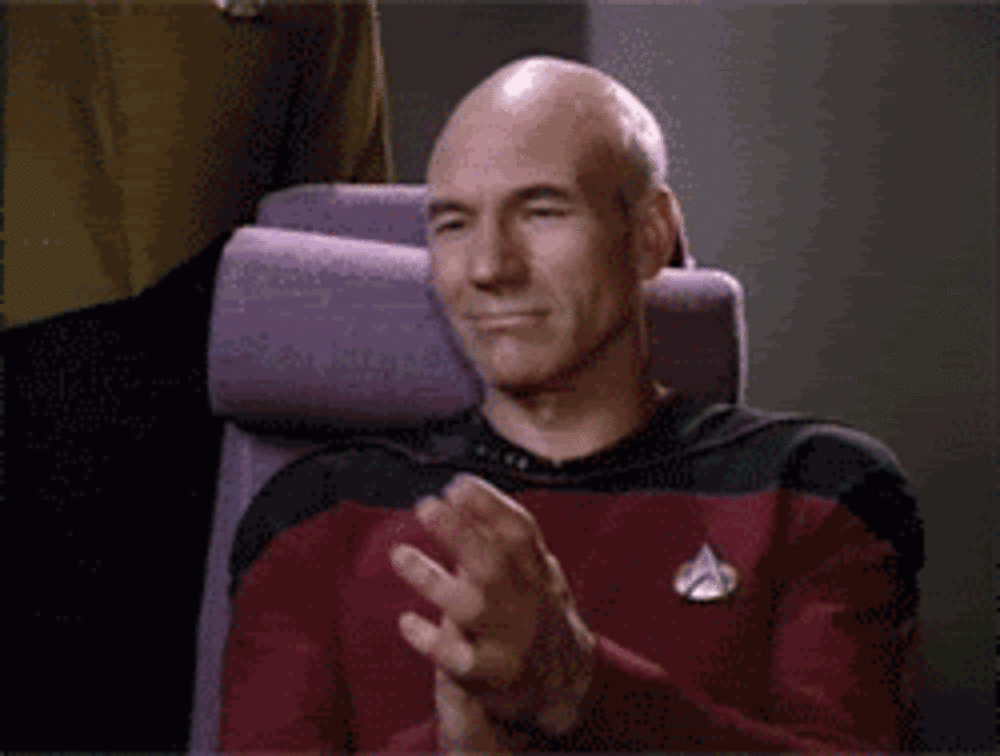